Площад възраждане – гр. Плевен
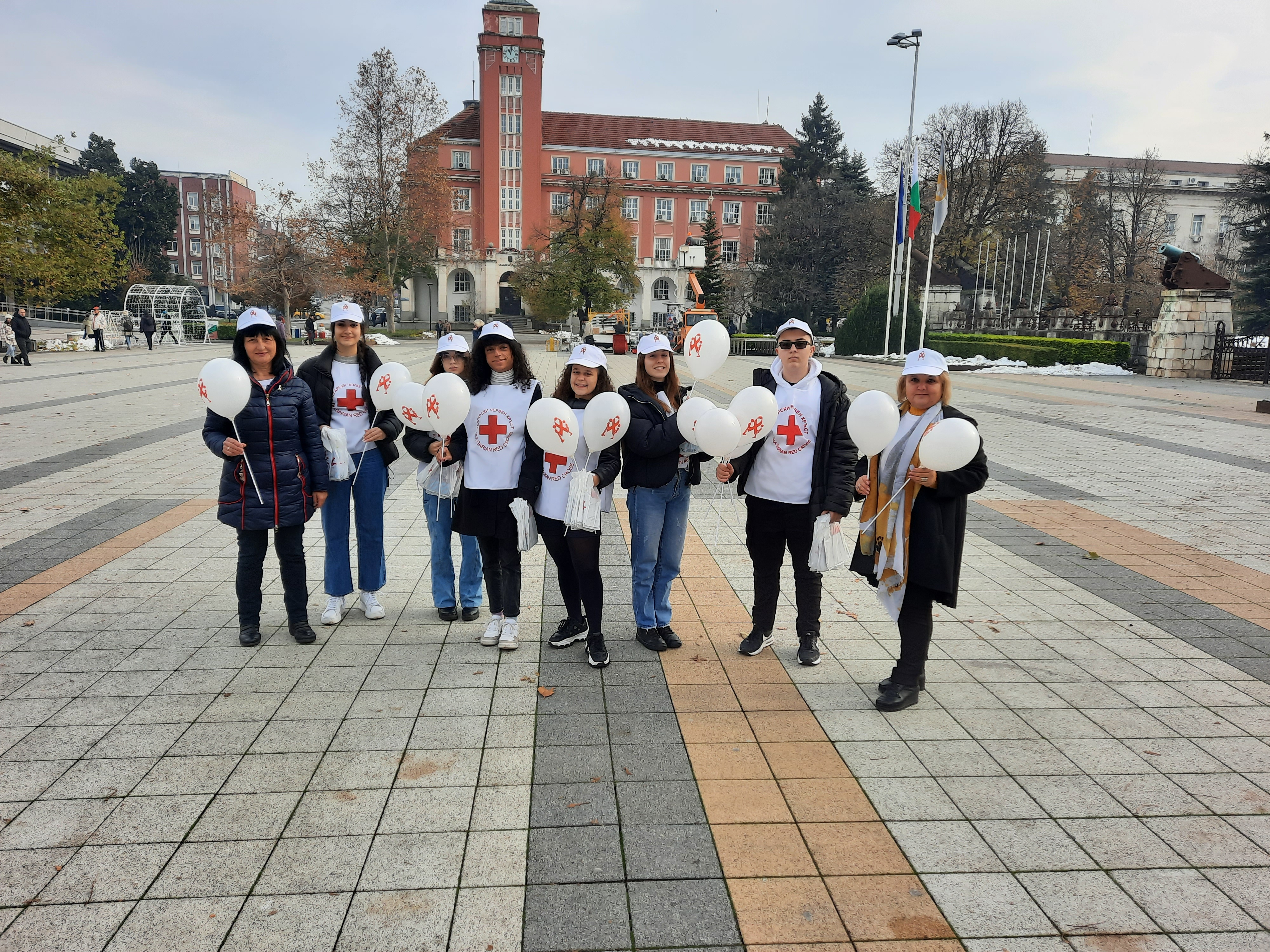 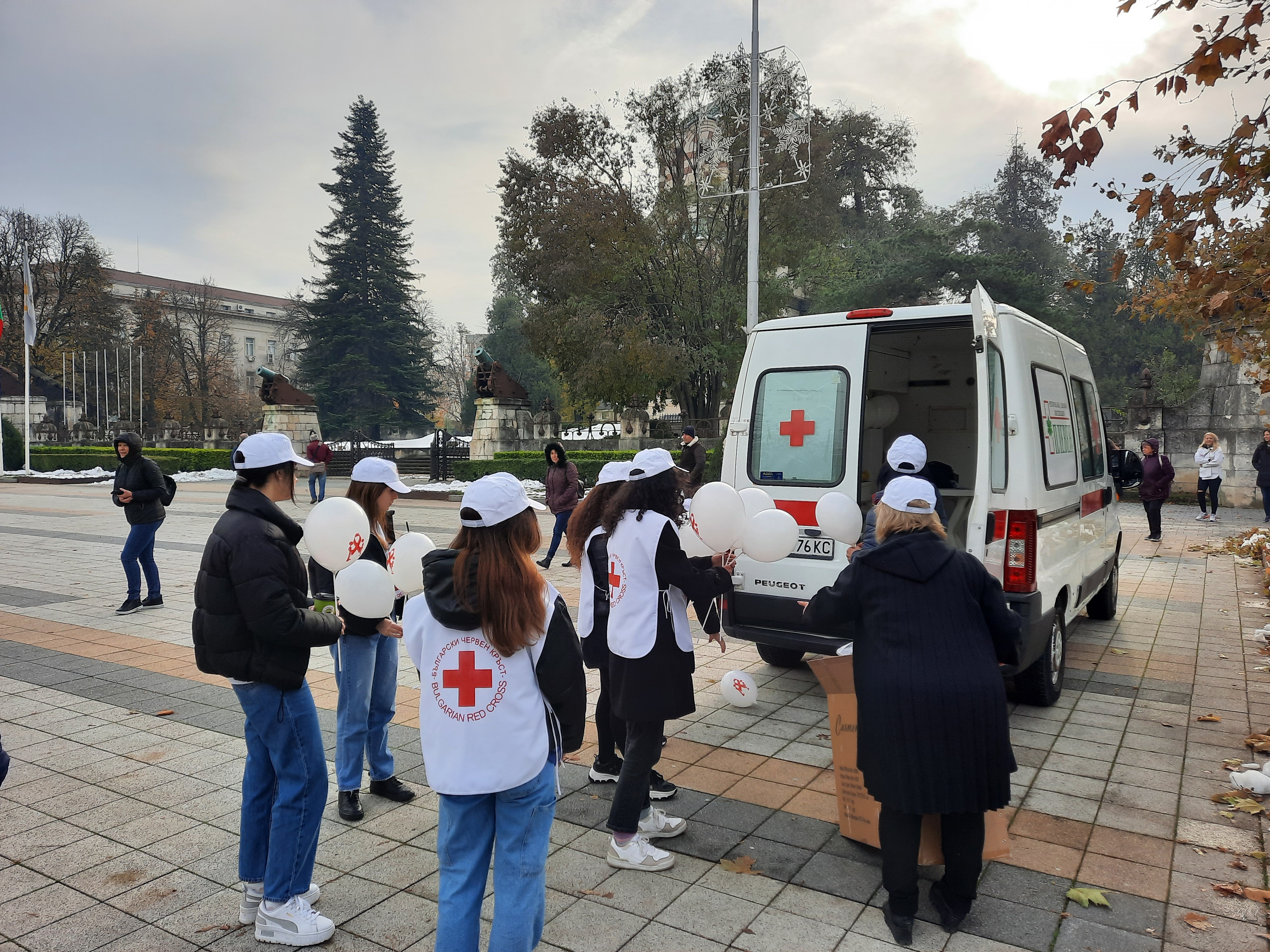